2017 Performance Management Changes
Program Overview
Major Changes Overview
Core Work Values
Institutional Goals (with calibration)
Job Duties
Individual Goals (with calibration)
Five-Point Scale
Three-Point Scale (with calibration)
Program Goals
Create standardization for evaluations
Define satisfactory level of work at “meeting expectations” for business needs
Tie institutional goals to mission and vision of the University.

Increase accuracy and defensibility of ratings
Address both behavior and conduct
Ensure position/performance management consistency
Ensure ease of quality control and data analysis

Promote open and clear communication
Evaluation Program – Current & Future
Evaluation Program – Current & Future
Evaluation Program – Current and Future
Evaluation Program – Current & Future
Evaluation Program
Calibration Sessions
Supervisory teams meet at beginning of cycle to set performance goals 
Supervisory teams meet at end of cycle to ensure consistency in performance ratings

Required for Employees in Similar Positions
Best practice for other positions
Evaluation Program
Facilitator
Supervisory Team
Employees
Institutional Goals
Institutional Goals
EXPERTISE
Precision
Resourcing
Innovation
Development
CUSTOMER-ORIENTED
Clarity
Awareness
Attentiveness
Diplomacy
COMPLIANCE/ETHICS
Policy 
Safety
Ethics
Respect
ACCOUNTABILITY
Productivity
Autonomy
Prioritization
Coordination
TEAM-ORIENTED
Collegiality
Collaboration
Contribution
Attendance
SUPERVISION
Oversight
Goal-Setting
Managing Talent
Leading
Individual Goals
Individual Goals
Working with employee, supervisor defines 3-5 individual goals for each employee each cycle.

Not intended to cover all aspects of employee work product (institutional goals do that).

Focus is on key results/outcomes/deliverables, not steps in the process.
Smart-er Goals
S - Specific
M - Measurable
A - Achievable
R - Relevant
T - Time-bound
E - Expectations
R - Resources
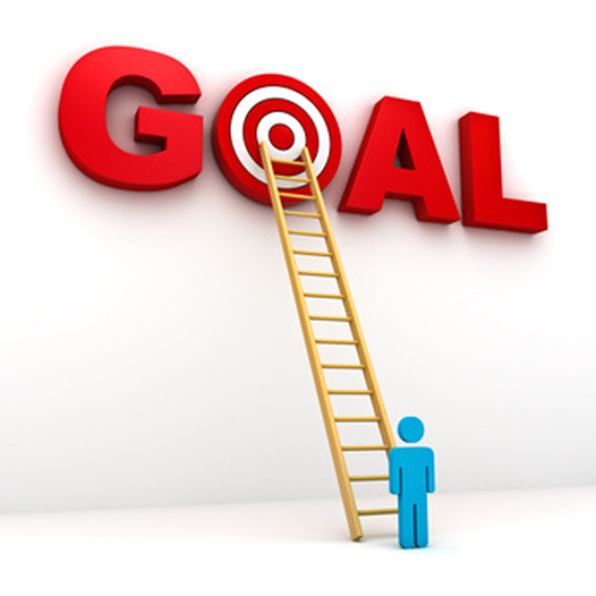 Individual Goals
Do this…. Present the new Performance Management plan to all SHRA supervisors before January 30, 2017

in order to…. provide sufficient guidance to supervisors on new program

so that…. they will be ready to develop performance plans in 2017.
Structure of Individual Goals
Goal: Present the new PM plan to all SHRA supervisors before January 30, 2016 in order to provide sufficient guidance to supervisors on new program so that they will be ready to develop performance plans in 2017.

Specific Deliverables: 1. Develop a PowerPoint presentation to be used by all involved. 2. Determine what handout materials are needed.

Exceeding Expectations: Not only present new PM plan to all supervisors face-to-face but develop online Cornerstone training based off of face-to-face presentation material as well.
Talent Development
Talent Development
Recommended (not required) that each employee have at least ONE Talent Development Goal per cycle.

Supervisor and employee work to determine appropriate goals

Supervisor expected to address deficiencies of any employee who received any rating of “Not Meeting Expectations.”
Talent Development
Some examples could include securing funding for a certification program, attending seminars provided by the University, etc.
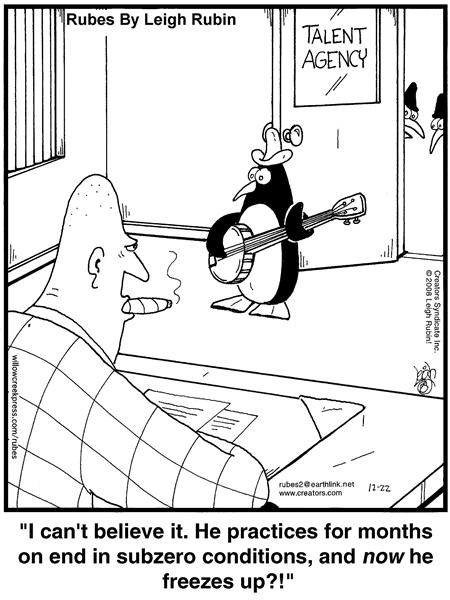 Weighting and Rating
Weighting and Rating
For Institutional Goals, the total for all must equal 50%
10%
0.20
2
10%
1
0.10
10%
2
0.20
10%
3
0.30
10%
2
0.20
Remember: “Supervision” is only applicable if the employee is a supervisor.
Weighting and Rating
The total for all Individual Goals must equal 50%
3-5 Individual Goals are required. We recommend 3 for the first cycle on the new PM program.
15%
0.30
2
15%
0.30
2
10%
1
0.10
10%
0.30
3
Weighting and Rate
Note: Weights (as well as goals) can be changed during the Performance Cycle. However, this would only be due to significant extenuating circumstances.
Weighting and Rating
Weighting and Rating
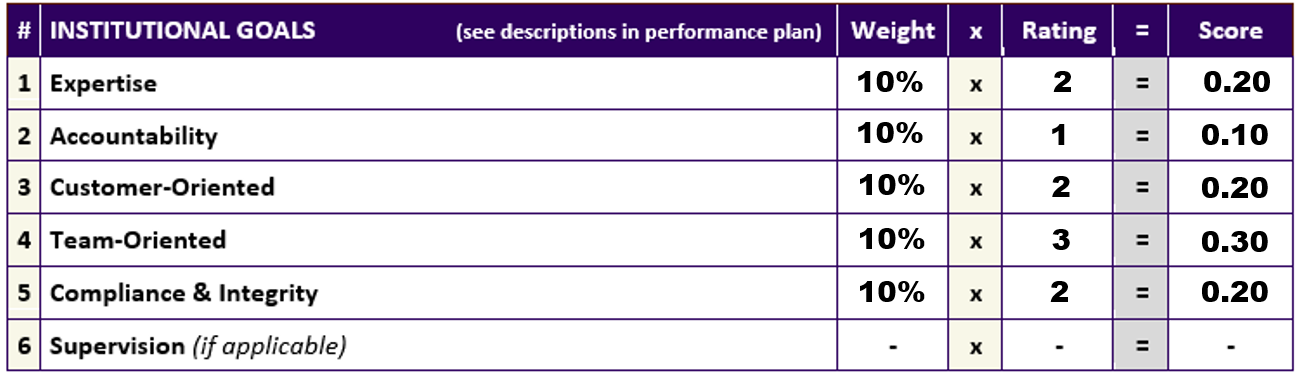 Add all of the scores from Institutional Goals and Individual Goals to calculate Total Score.
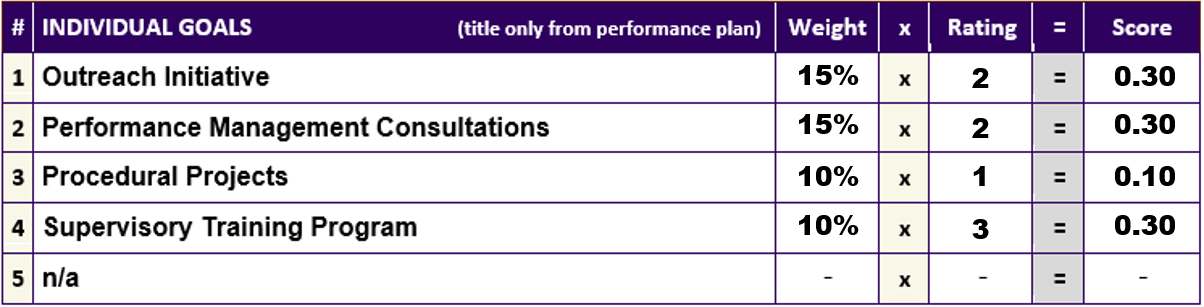 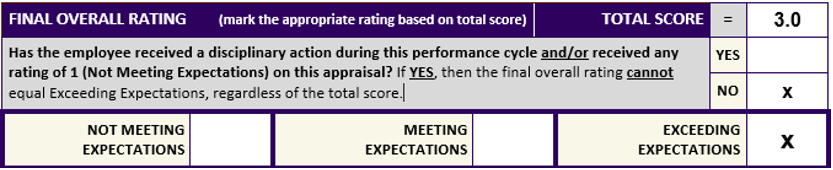 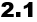 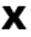 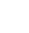 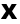 Calibration Discussions
Calibration Overview
Discussions to set performance expectations and ratings fairly and consistently among similar positions.

Sessions held among peer supervisors in a supervisory team (all supervisors reporting to same manager)

Typically facilitated by the manager of the supervisory team
Calibration Overview
Value of Calibration
Helps supervisors set and apply similar standards

Helps identify and correct potential biases or errors

Encourages supervisors to think through expectations and ratings before giving them to employees

Ensures consistency among departmental units
Calibration Timeline
Both performance plans and annual appraisals need to be completed in the months of April and May

Typically supervisory teams should be meeting in mid-to-late April to hold calibration discussions for both the Annual Appraisal and the upcoming year’s Performance Plan.

These meetings are held before the supervisor can review the Annual Appraisal or the Performance Plan with the evaluated employee.
Questions?
Justin Yeaman
Christy Carraway

Learning and Organizational Development
252-328-9848
HRDevelopment@ecu.edu
Sara Lilley
Jeff Buck

Employee Relations
252-328-9848
Employeerelations@ecu.edu